Таблицы как эффективное средство подготовки к ЕГЭ
Выполнила:
Смирнова 
Татьяна  Александровна

МОУ, СОШ №6 п.г.т. Зеленоборский Мурманской области
В чём состоит эффективность составления таблиц?
В ёмкости материала
Лаконичности
Выделении главного
Системности ( выделении элементов и их взаимосвязанности)
Возможности быстрого повторения материала
Разновидности таблиц
Таблицы по основным периодам истории России 
Хронологические таблицы по отдельному периоду истории
Сравнительные таблицы исторических деятелей
Тематические таблицы
Статистические таблицы
Таблицы по достижениям культуры
Составление таблиц  по отдельным периодам истории России
Выделяем хронологические рамки периода
Выделяем название главных событий периода
Выделяем особенности периода
Выделяем главных участников периода, их современников, даём краткую характеристику
Период: « Объединение русских земель вокруг Москвы», xiv – xvi века.
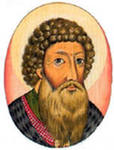 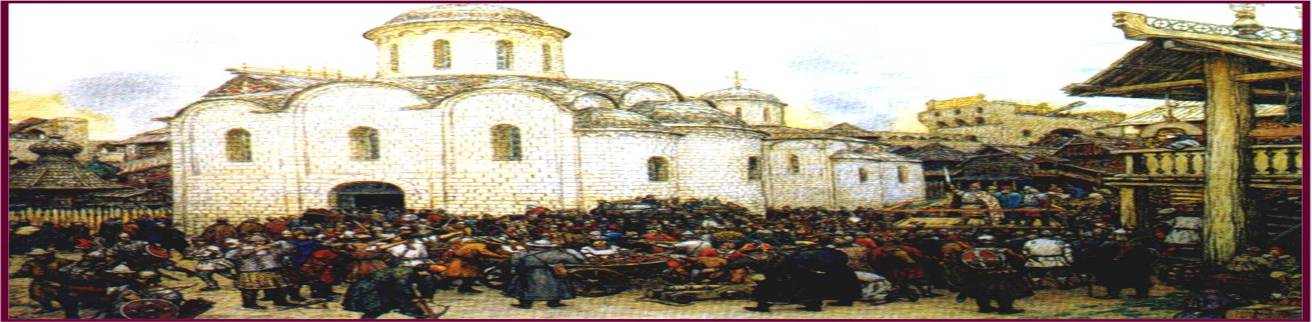 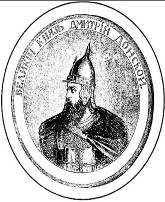 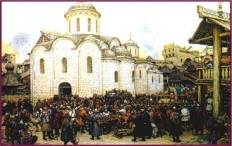 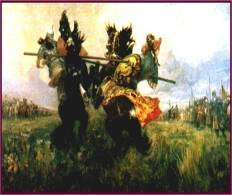 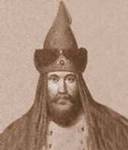 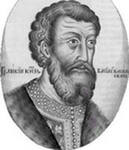 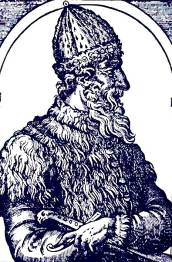 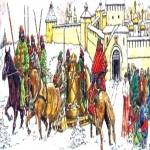 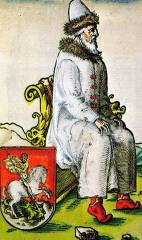